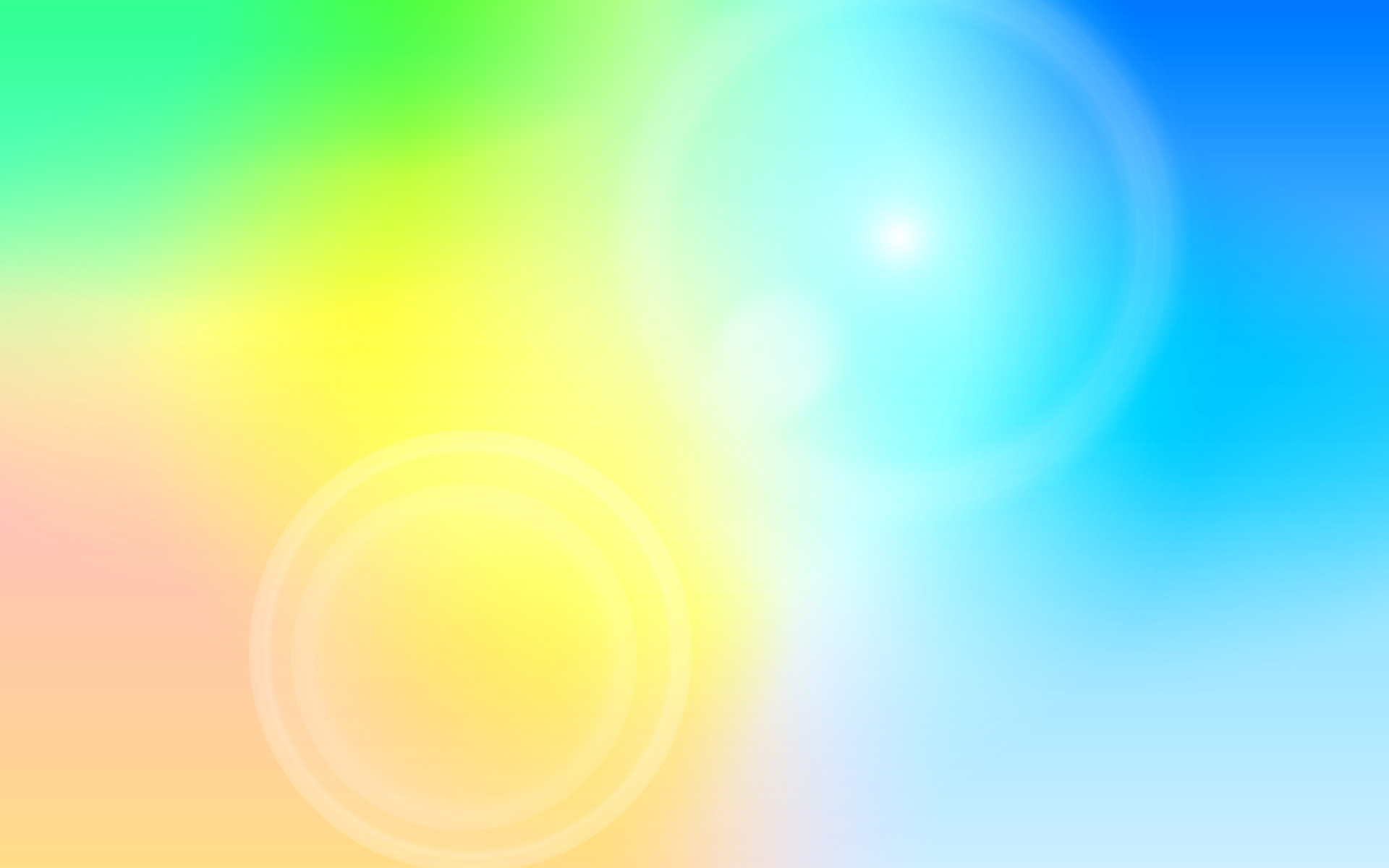 КОНСУЛЬТАЦИЯ ДЛЯ РОДИТЕЛЕЙ, ВОСПИТЫВАЮЩИХ ДЕТЕЙ С ОВЗ.
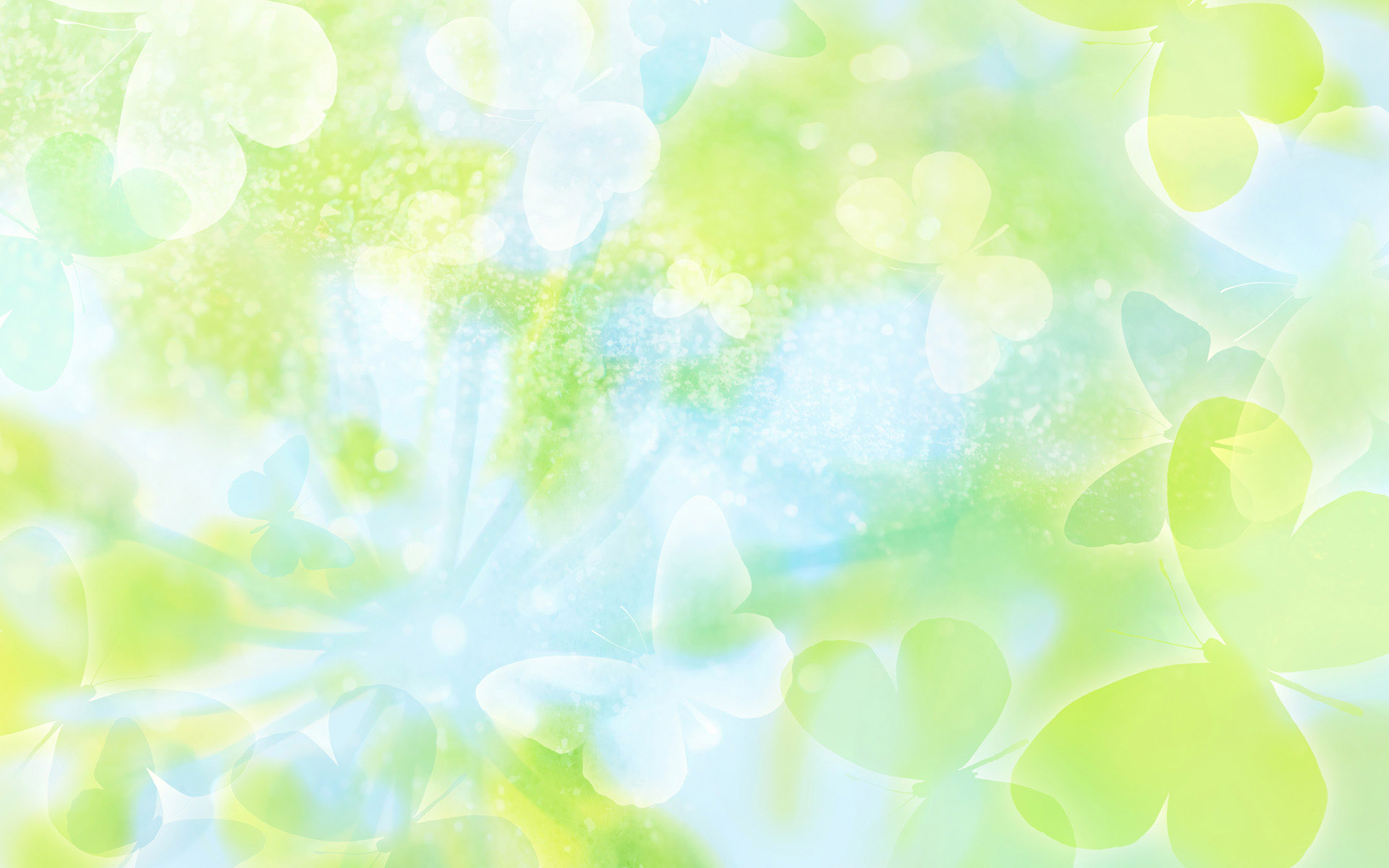 А что же такое ОВЗ?
ОСОБЫЕ ВОЗМОЖНОСТИ ЗДОРОВЬЯ
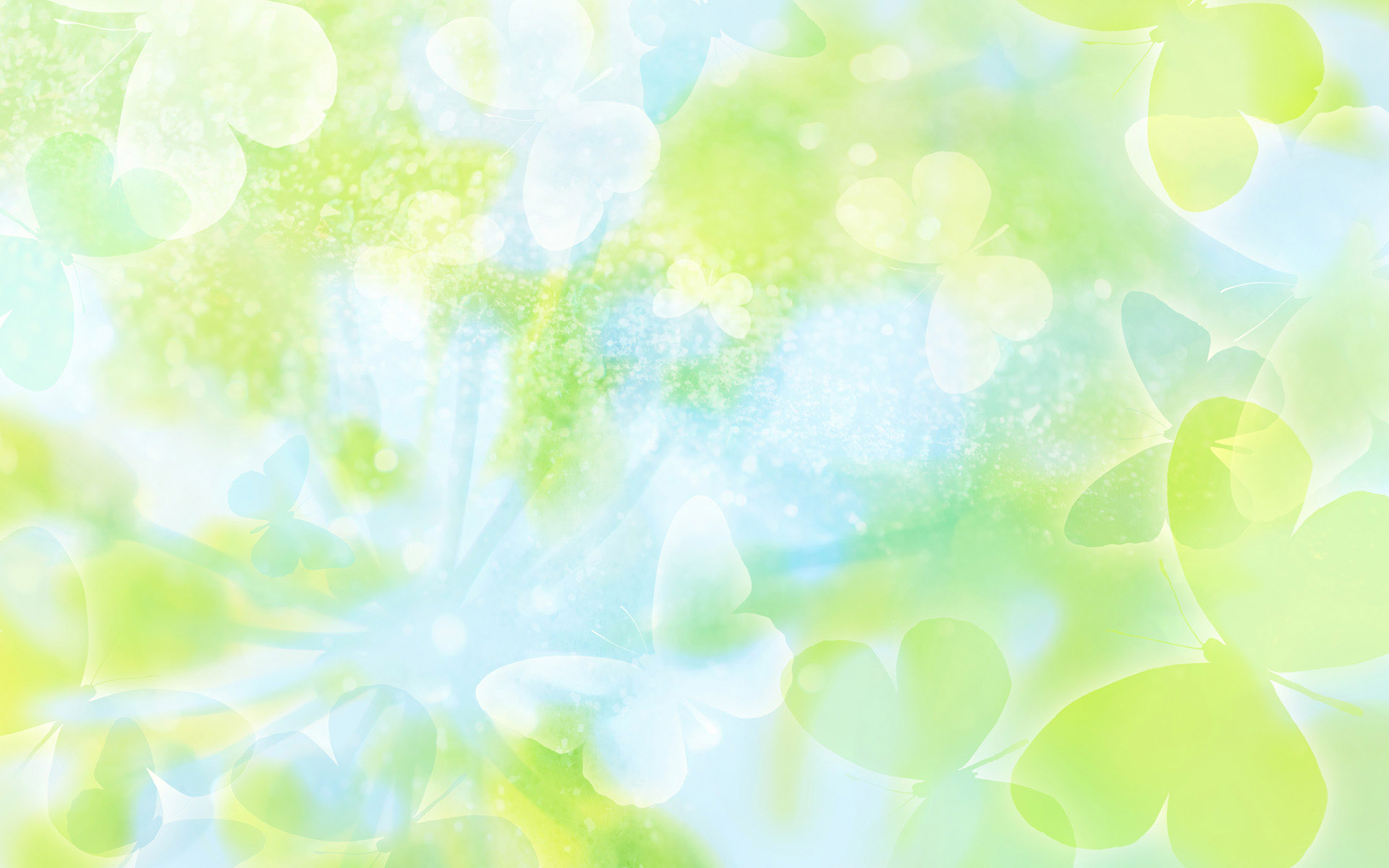 Начнём  с возможностей.
У вашего ребенка есть возможность узнать что-то новое, научиться чему-то…
Возможность жить, творить и развиваться!
Только ему  необходима помощь, потому что его возможности особые…
Ему сложнее научиться, он по-другому воспринимает мир.
Обратитесь за помощью к тому, кто имеет опыт работы с такими детьми!
Не бойтесь врачей и специалистов!
Они помогут вам лучше понять вашего ребёнка!
В вопросах здоровья поможет только врач!
И вместе мы сможем реализовать каждую возможность, которая есть у вашего ребёнка!
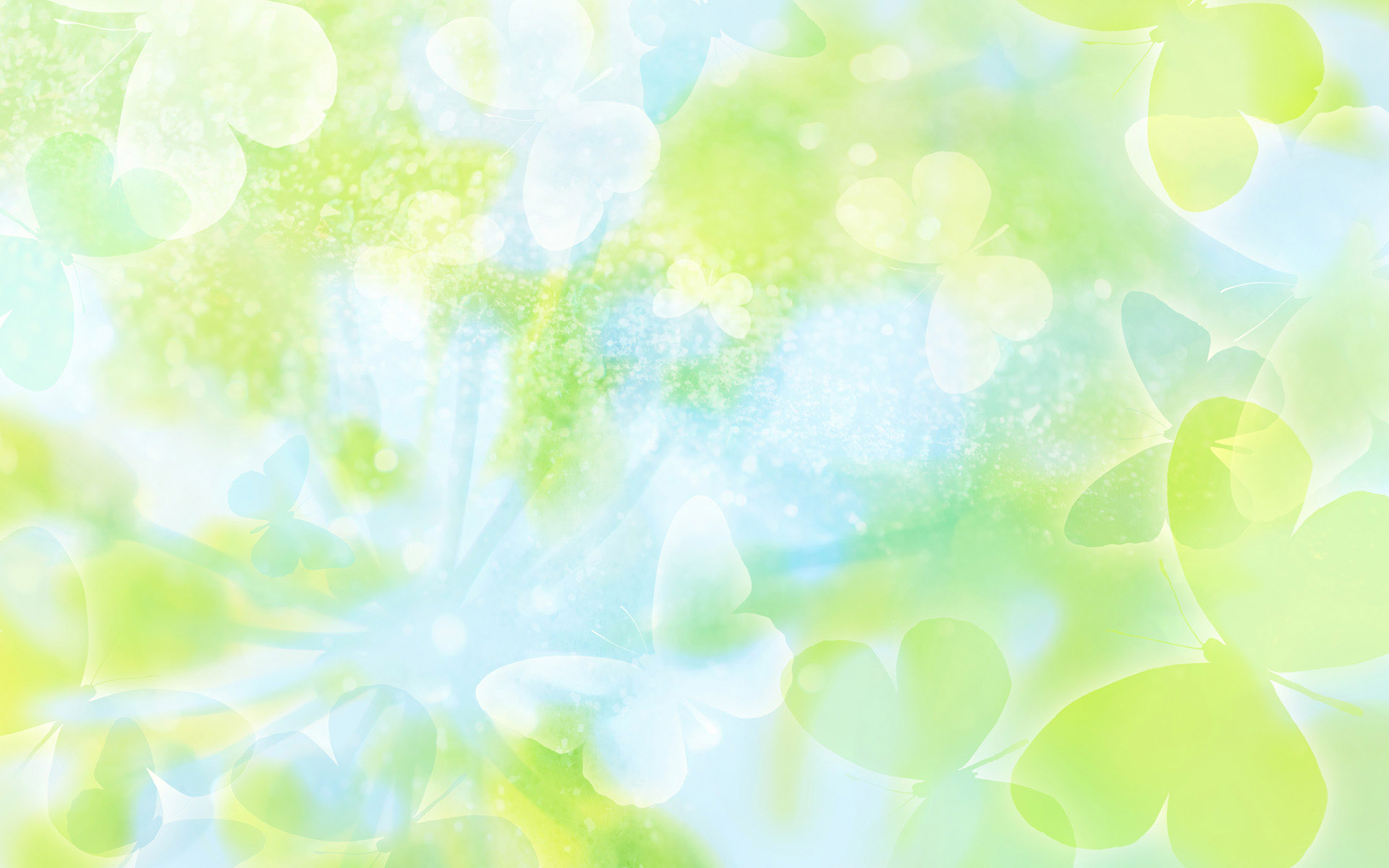 Для полноценного и гармонического развития личности ребенку необходимо расти в теплом семейном окружении, в атмосфере счастья, любви и понимания. Особенно это важно для ребенка с особыми возможностями здоровья .
Такой ребенок нуждается в усиленной поддержке и помощи близких ему людей. 
Создание и подержание в семье здорового психологического климата служит гарантией правильного развития ребенка и позволяет полнее раскрыть его потенциальные возможности. 
Поэтому решающую роль в развитии и раннем обучении ребенка играют родители и другие члены семьи
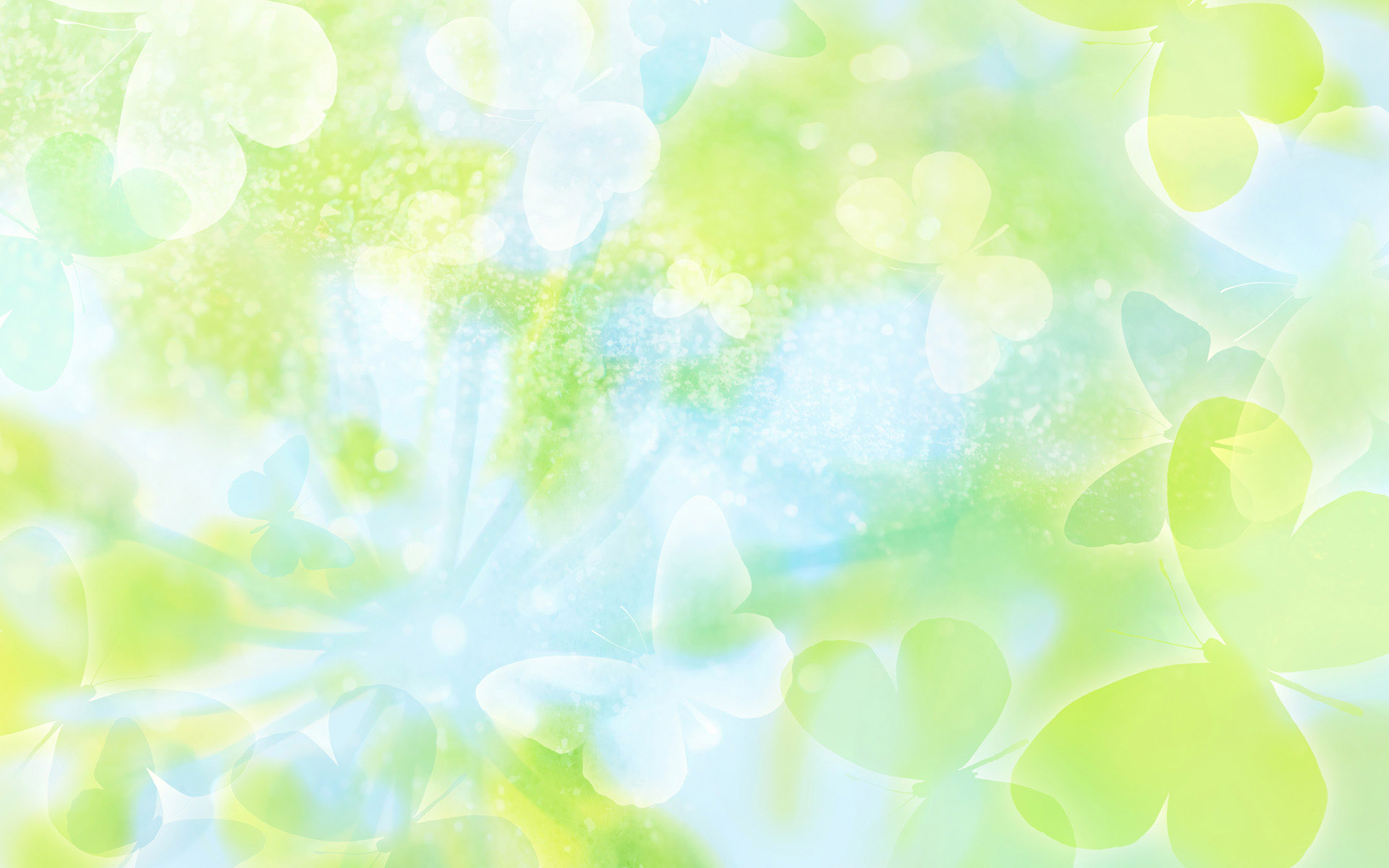 Проблемы физического, психического и речевого развития ребёнка, проявляющиеся у детей с ограниченными возможностями здоровья уже в раннем и младшем дошкольном возрасте, отрицательно влияют на дальнейшее его развитие, вызывая трудности обучения в детском саду, а в дальнейшем и в школе.
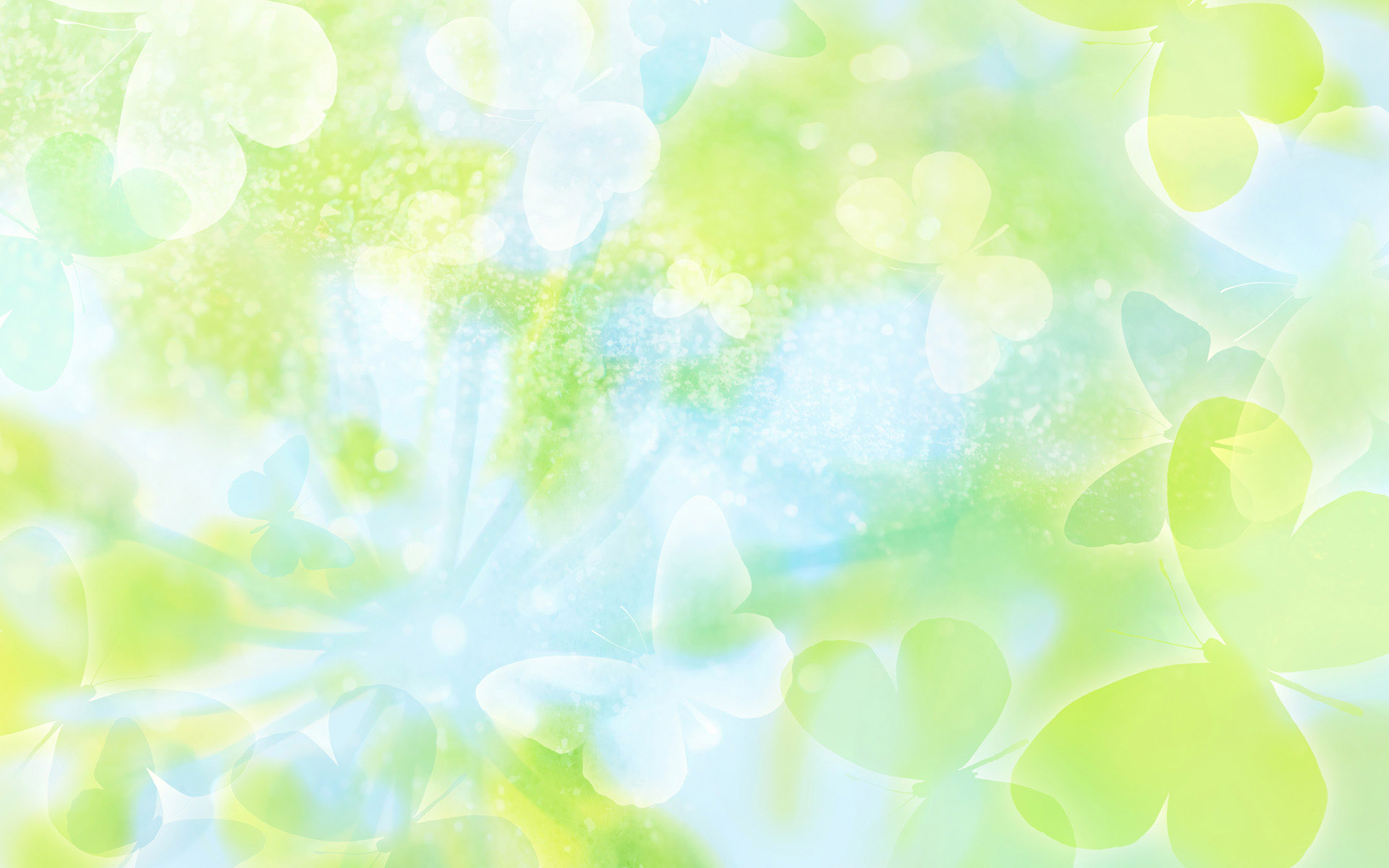 Дорогие родители! Обратите внимание на следующие рекомендации:
постарайтесь принять факт наличия проблемы развития у ребенка и обратитесь к специалистам; 
 говорите ребенку, что Вы цените, уважаете и гордитесь им, ребенок в любом возрасте хочет слышать, что он кому-то нужен, видеть ласковые глаза; 
 не сравнивайте ребёнка ни с какими другими детьми – это приводит к нарушению во взаимоотношениях, к возникновению тревожных состояний; 
 примите ребенка таким, каков он есть, проявляйте больше любви; 
 будьте активны в общении со своим ребенком, чаще разговаривайте с ребёнком, помните, что ни телевизор, ни радио не заменят вас;
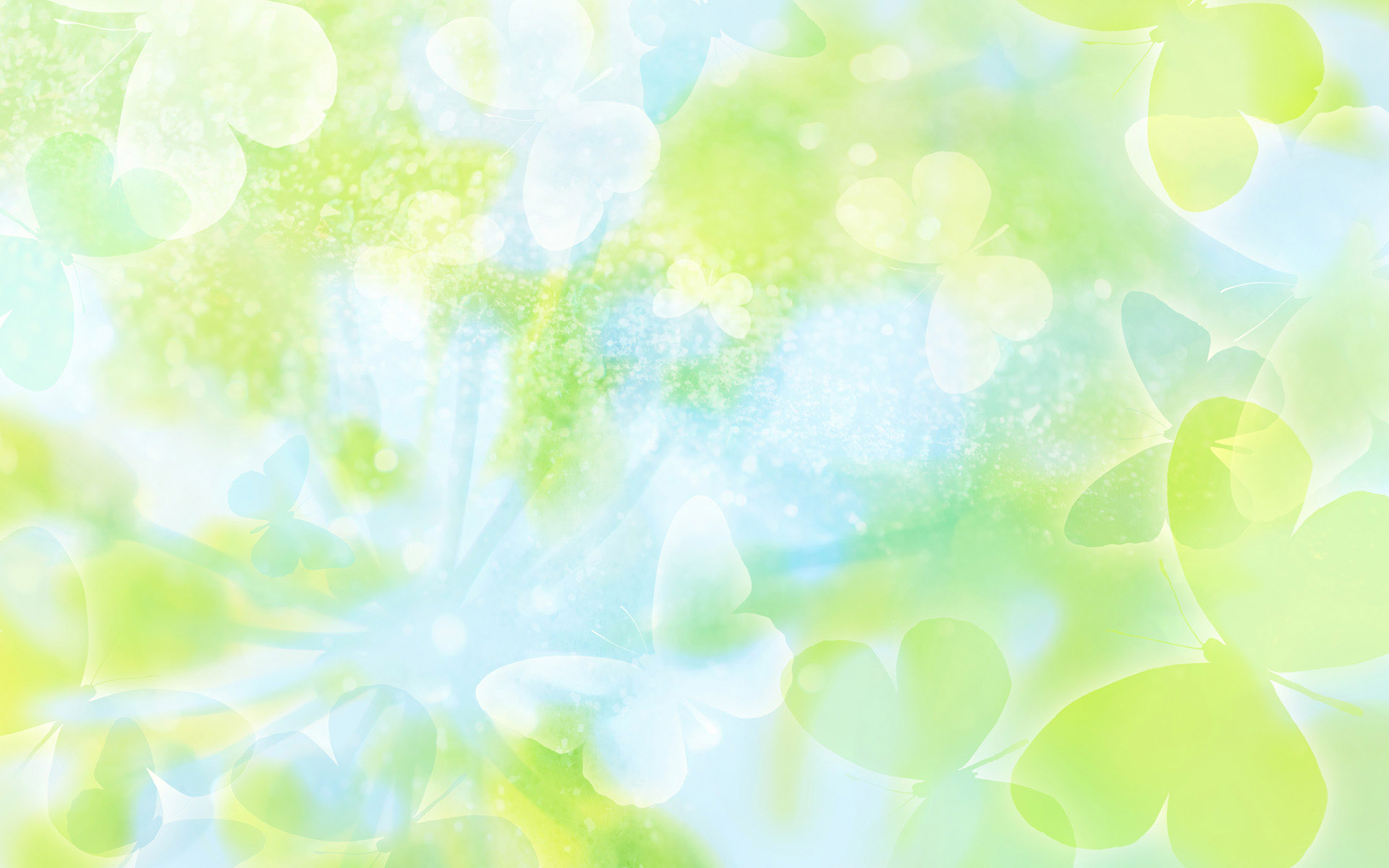 не ограничивайте ребёнка в общении со сверстниками, не отказывайтесь от встречи с друзьями, приглашайте их в гости, пусть в вашей жизни найдется место и высоким чувствам, и маленьким радостям; 
 общайтесь с семьями, где есть дети с ОВЗ, передавайте свой опыт и перенимайте чужой - это важно не только для вас, но и для ребенка;
  старайтесь чувствовать себя спокойно и уверенно с ребенком на людях, доброжелательно реагируйте на проявления интереса со стороны посторонних, не отталкивайте их от себя жалобами, раздражением, проявлением озлобления;
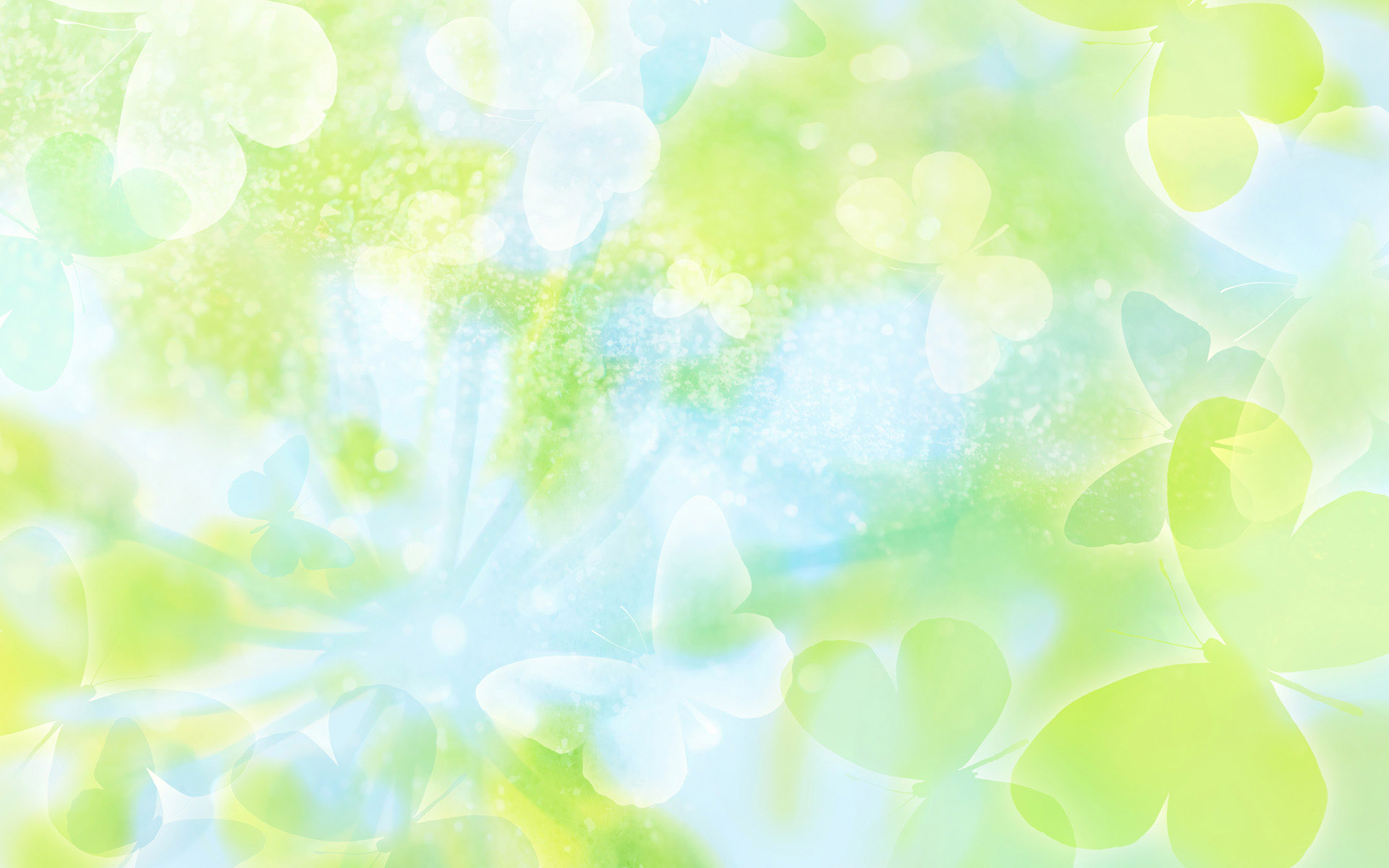 помните, что будущее вашего ребенка во многом зависит от того, насколько он социализирован, адаптирован в обществе, делайте все возможное, чтобы он привык находиться среди людей и при этом не концентрироваться на себе, умел и любил общаться, мог попросить о помощи;
  чаще прибегайте к советам педагогов и психологов, скорее всего, ребенку нужна психолого-педагогическая помощь, причем, чем раньше вы начнете коррекционно- развивающую работу с ребенком, тем большего успеха достигнете.
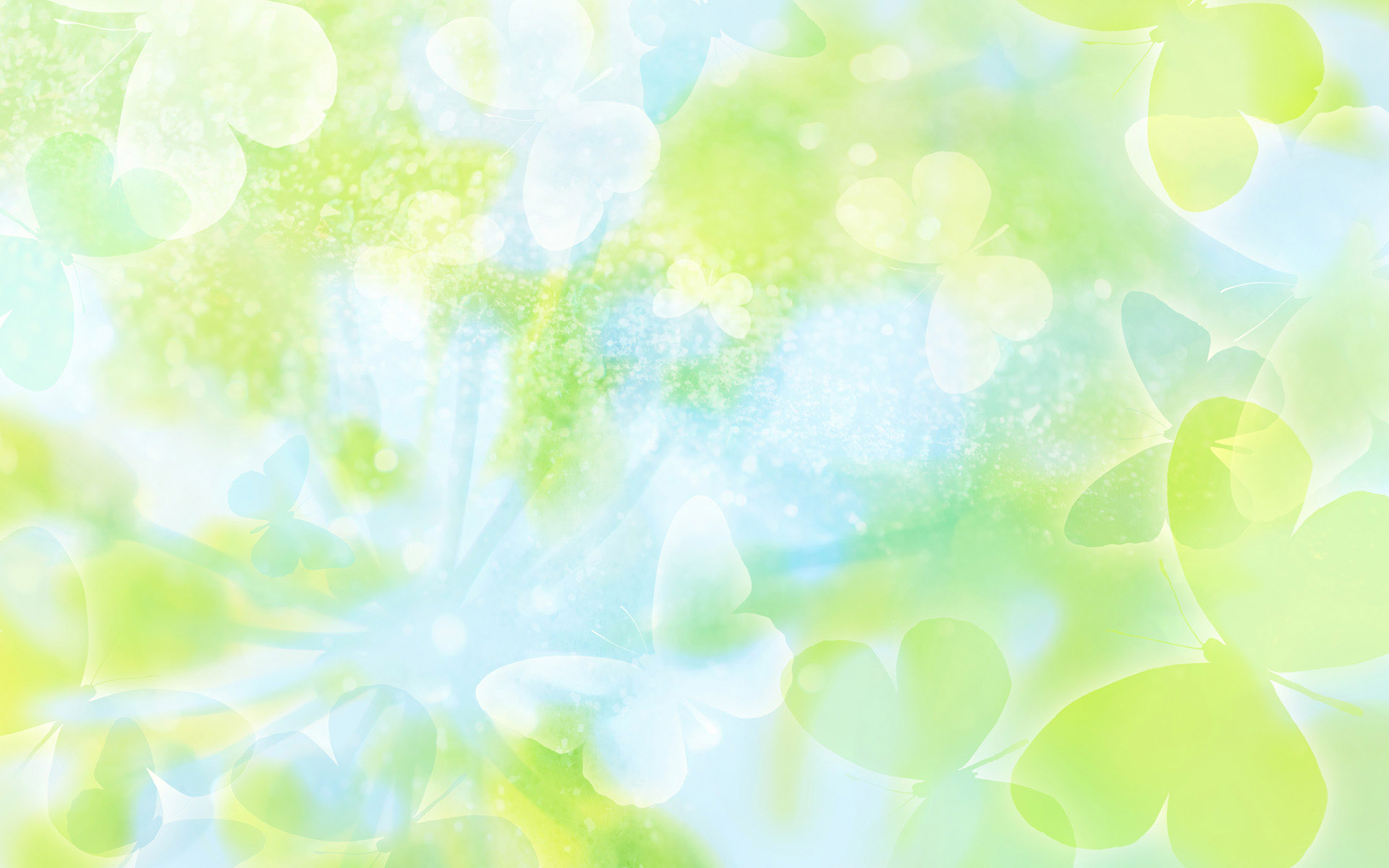 Для создания благоприятных условий воспитания в семье необходимо знать особенности развития ребенка, развивать необходимые в жизни волевые качества.
 Важнейшей задачей в обучении детей с ОВЗ является познавательное, речевое, физическое, эмоционально-волевое и социально - коммуникативное развитие.
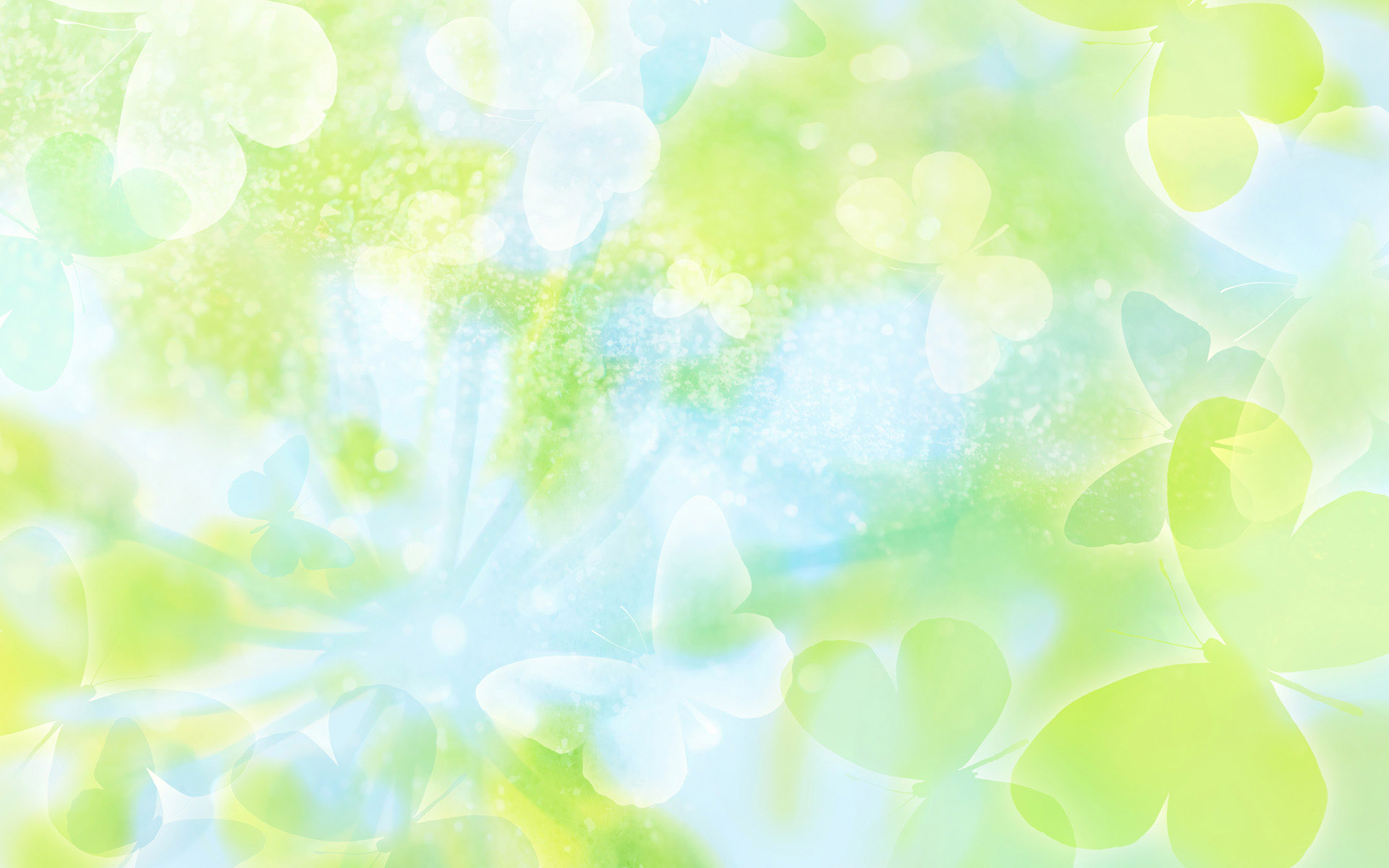 Желаем успехов! 
Гоните прочь страх, неуверенность, тревогу! 
Поверьте в себя и своего ребёнка!